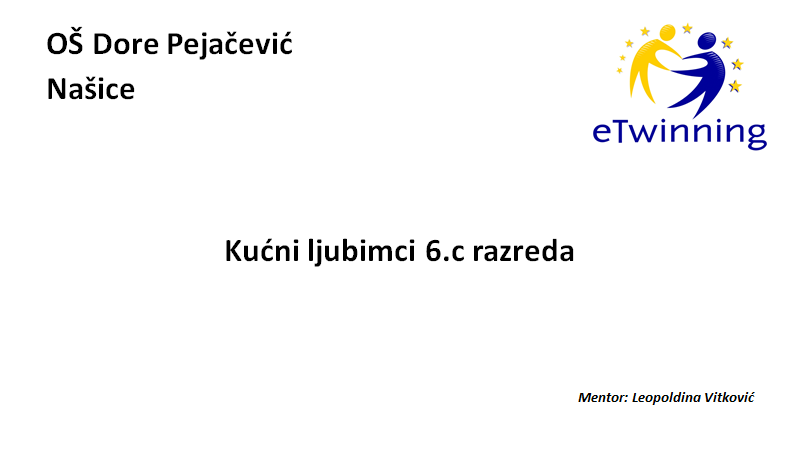 LABRADOR MAX
LANA PEIĆ
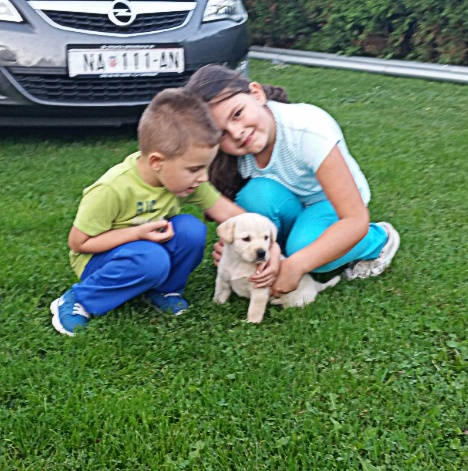 BONIANTEA  ŽANKO 6.C
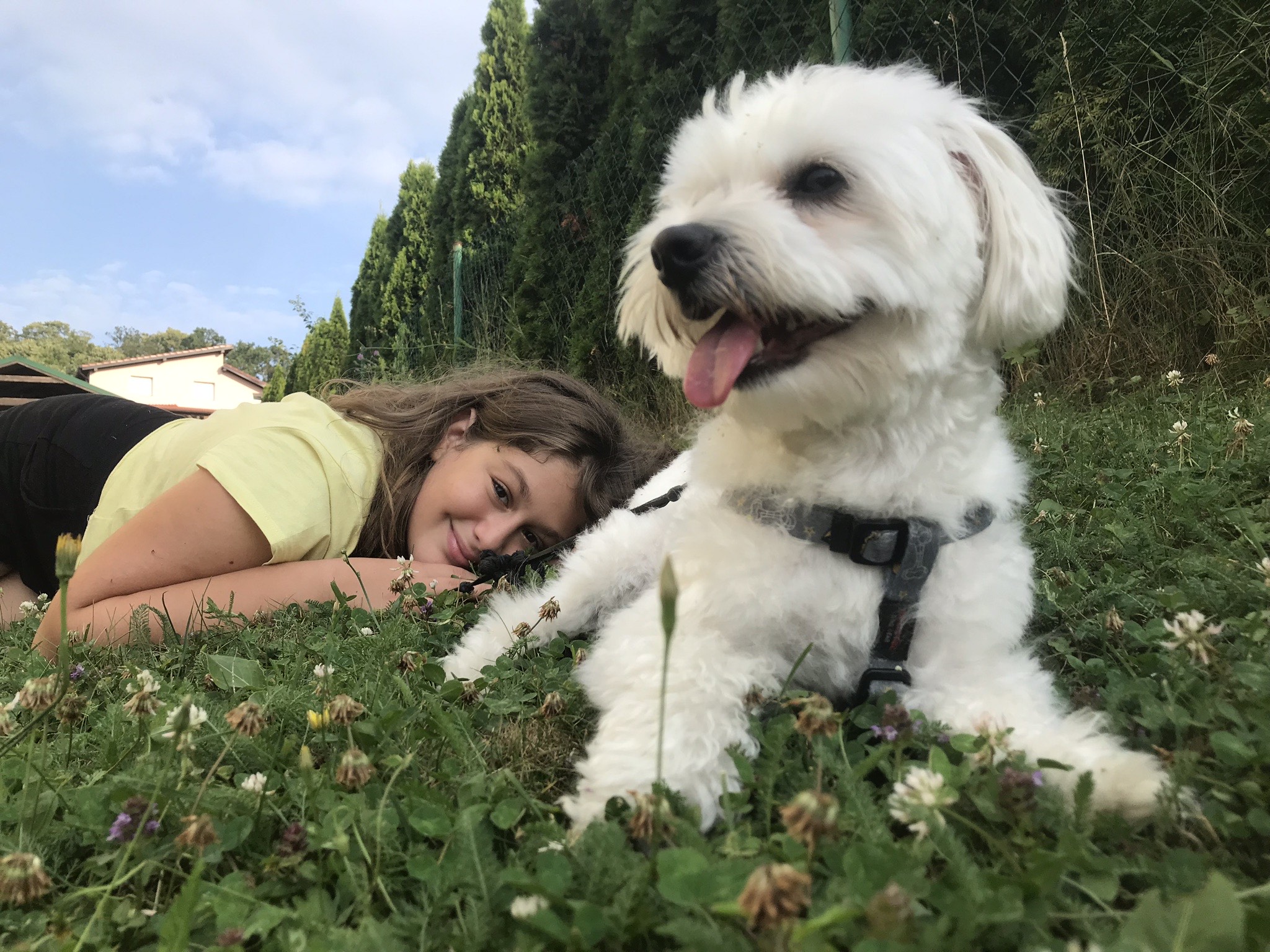 Name:BoniBreed:MalteseAge:3 yearsHair:WhiteEyes:BlackFood:His coockiesHome:he sleeps under my bed or on his pillowVaccination:against rabiesWeight:4kgOrigin:Malta
ŠAPICA
ANA STEFANI KUMRIĆ
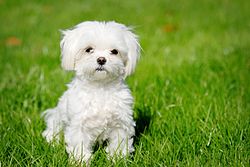 MALTEZER RIKI
Anita Kostreš
Valentina Šprem
6.c
This Photo by Unknown author is licensed under CC BY-SA.
Moj kućni ljubimac
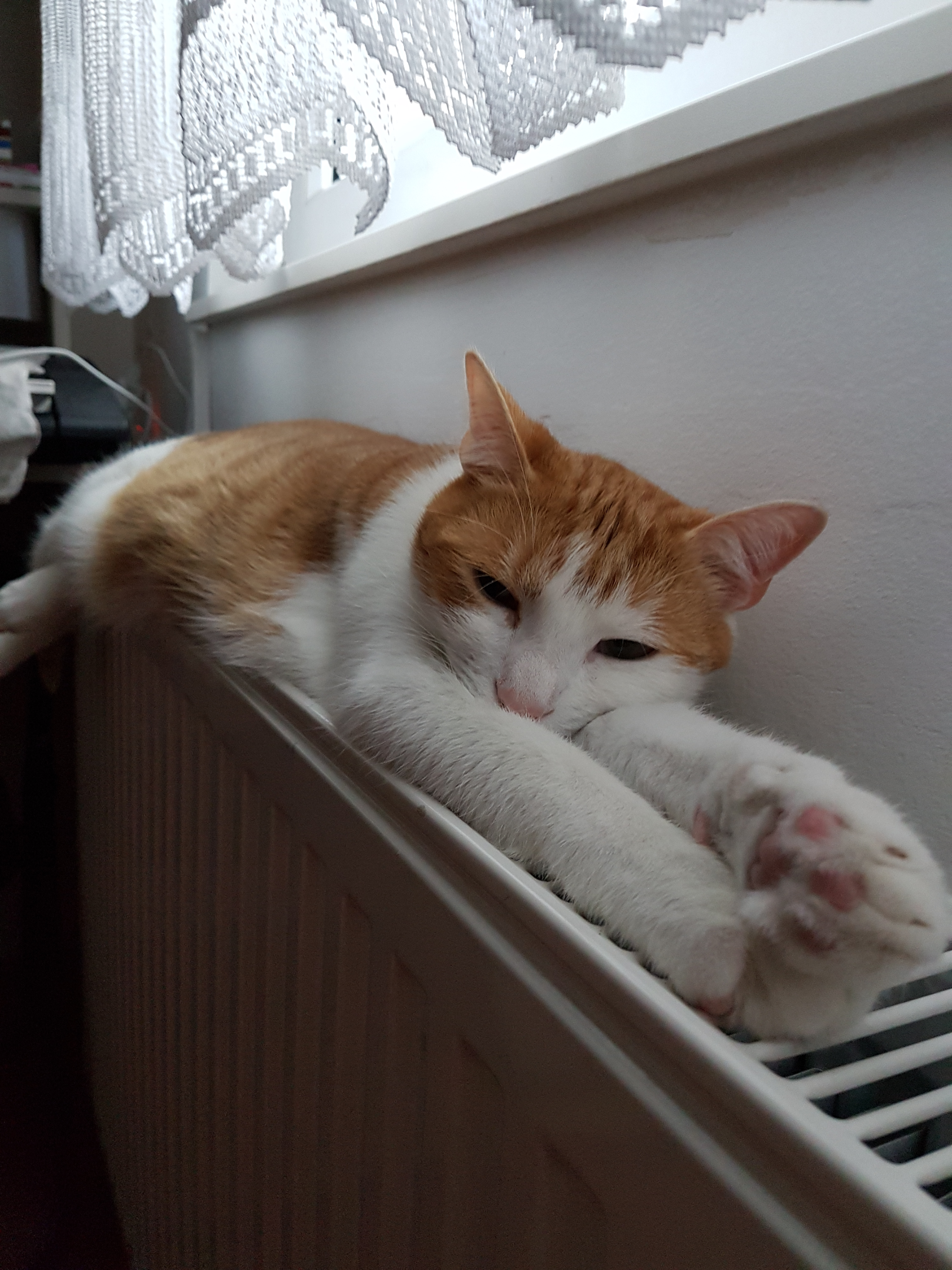 Eleonora Begić 6.c
Điđi
Name: Điđi(Gigi)
Looks: he has very thick but also soft fur, he has a mix of some yellow, orange
 and white fur
Characteristics: he is loyal just for his owners(me) that take care of him, he is really stubborn and spoiled but we love him the way he is
Age: he is born somwhere around 24th of February 2014(around 6 years old)
Diet: he eats cats biscuits, something like sauce for cats and he also loves cream and cheese
Habitat: he never goes out but he has his own balconies, he can sleep where he wants but his favourite place is in my bed
Vaccinations: he is vaccinated for all diseases
Fun facts: he loves to play and bite our bare foots
                     he hates water
                     He hates travelling with us
                     He loves to talk(meow) with us
                     He loves morning, afternoon and night cuddles
Moj kućni ljubimac
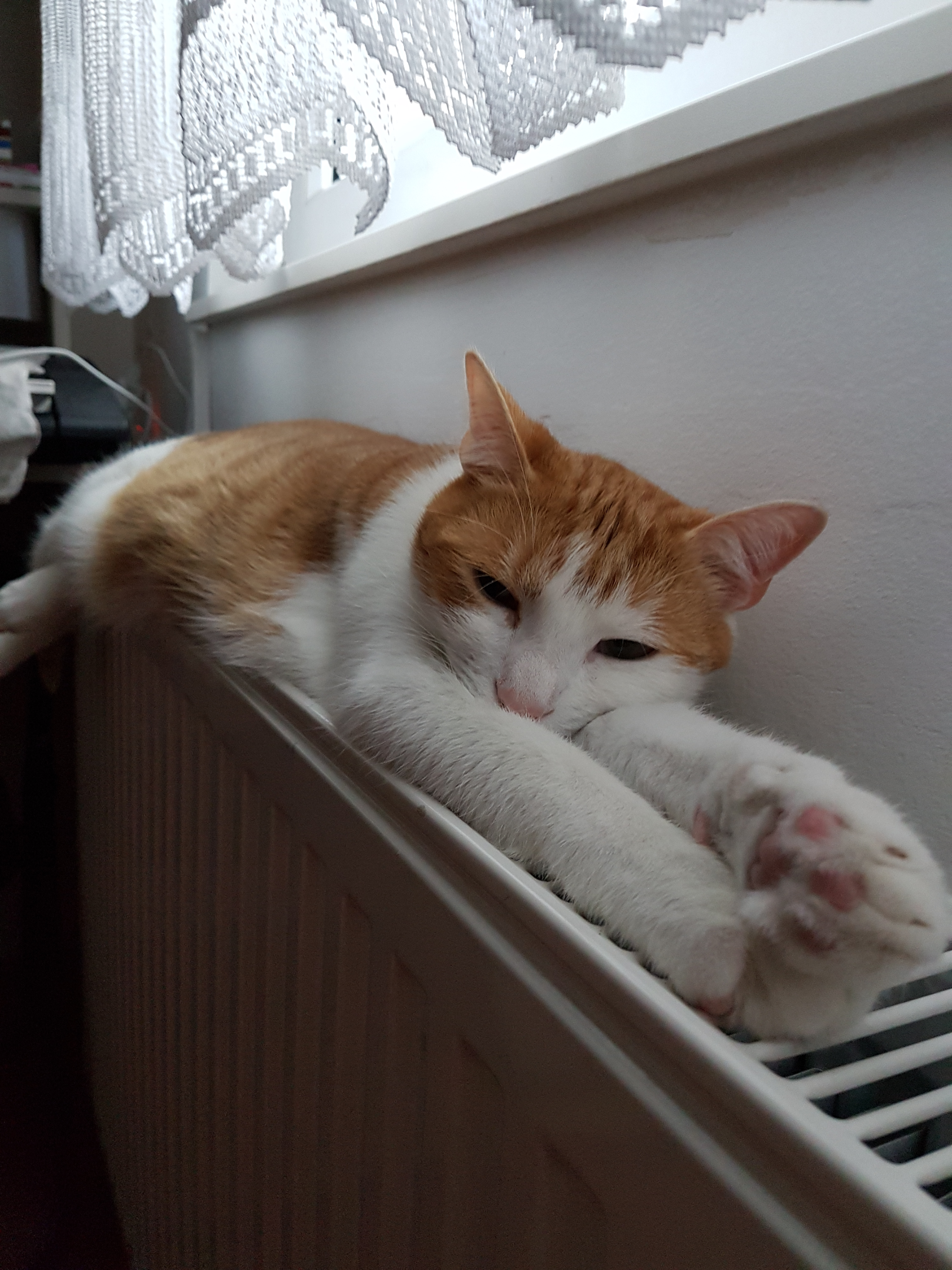 Eleonora Begić 6.c
Điđi
Name: Điđi(Gigi)
Looks: he has very thick but also soft fur, he has a mix of some yellow, orange
 and white fur
Characteristics: he is loyal just for his owners(me) that take care of him, he is really stubborn and spoiled but we love him the way he is
Age: he is born somwhere around 24th of February 2014(around 6 years old)
Diet: he eats cats biscuits, something like sauce for cats and he also loves cream and cheese
Habitat: he never goes out but he has his own balconies, he can sleep where he wants but his favourite place is in my bed
Vaccinations: he is vaccinated for all diseases
Fun facts: he loves to play and bite our bare foots
                     he hates water
                     He hates travelling with us
                     He loves to talk(meow) with us
                     He loves morning, afternoon and night cuddles
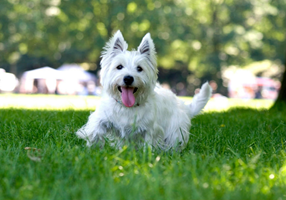 Luka Koljenik
My pet
I have a dog. My dog's name is Grom. He is currently 5 years old and he is very happy dog. He likes to go to long walks, and sometimes he likes to play with the ball. His favorite meal is sausage. I like to spend my time with my dog in my backyard. Depends on what season it is, my dog sometimes used to have alergic reactions, so he have to take medicine. My dog usually loves children and happy and positive people. Every few months he is going to the pet barber. They are giving him fresh haircut.
PETS
Made by Paula Kašuba 6.c
Professor leopoldina vitković
NAME Rex
EXTERIOR shades of browns 
TRAIT DESCRIPTION rex is fun, always ready to play, adores going to the lake with Tia but his favorite thing is food and treats.
AGE 6 years old 
DIETloves to eat a variety of treats
DWELLINGS rex lives in backyard where dad built a big red house that he shares with Tia 
VACCINATION against rabies and sterilized
CURIOSSITIES Rex is a very playful dog, loves to play with his ball and run.
SOMETIHING ABOUT HIM
REX
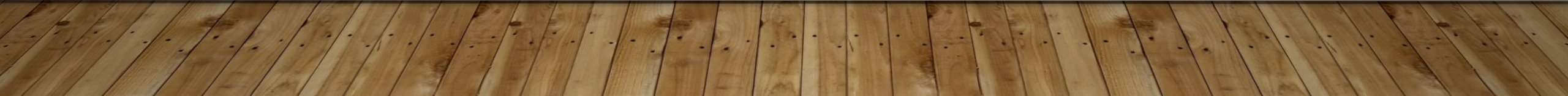 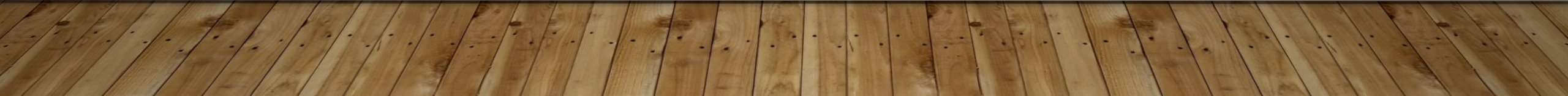 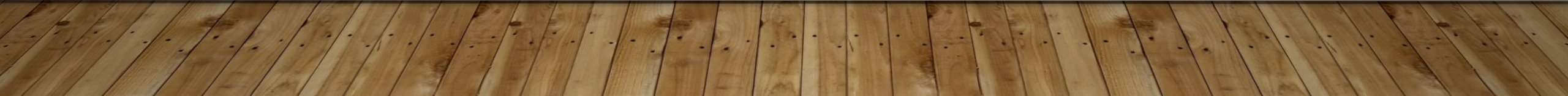 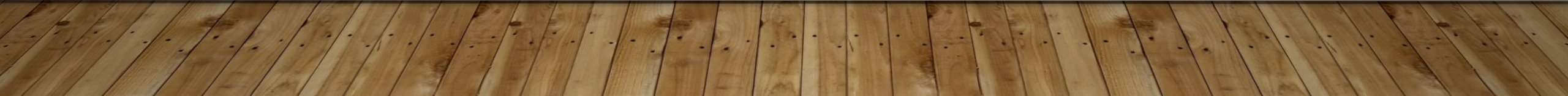 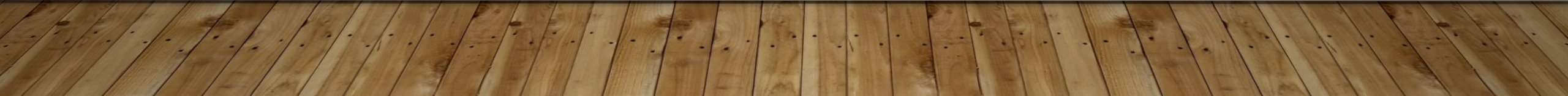